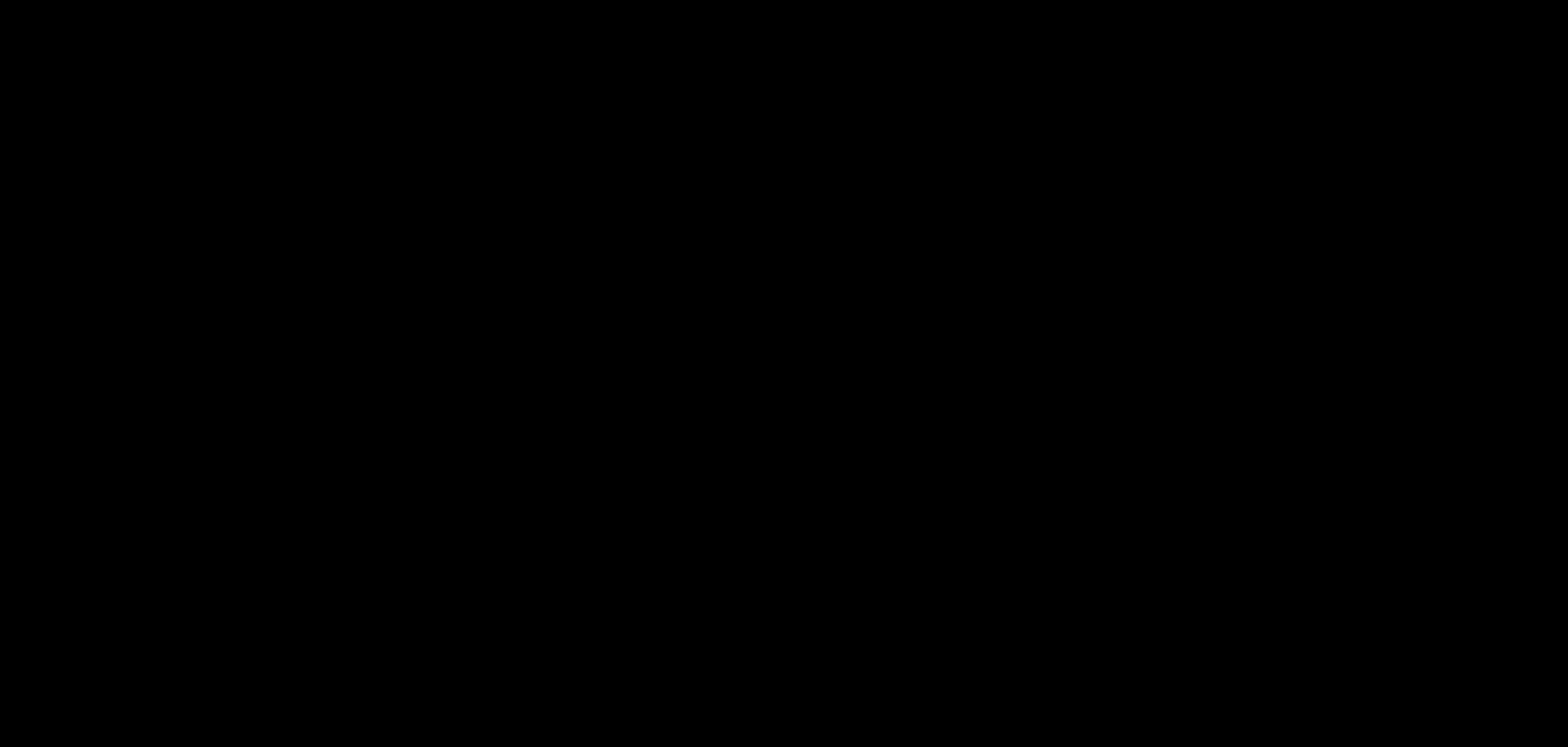 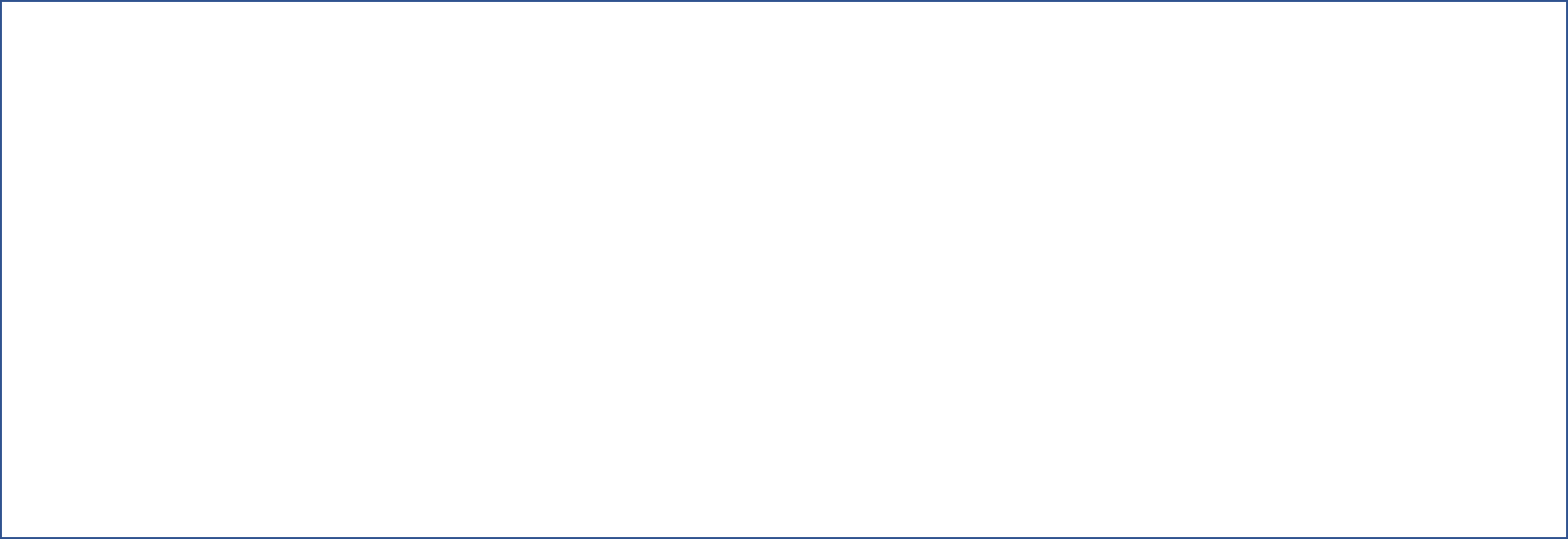 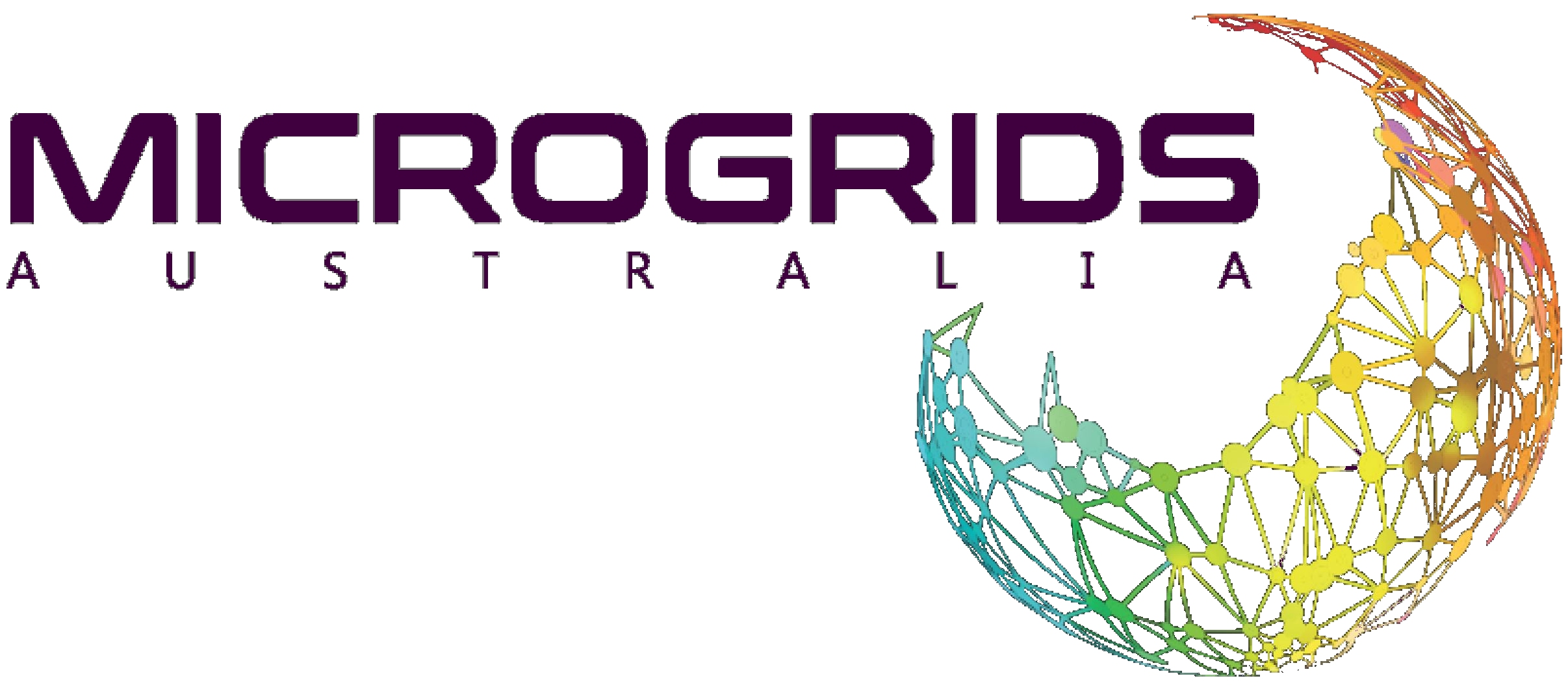 Australian Microgrid Centre of Excellence
Members Meeting and Update
Agenda
Update on key developments since inception (Terry/Om)
Corporate governance, including our constitution (Nick)
Strategic Plan highlights (Liz)
Aboriginal engagement offer (Julius)
Project activities (Terry)
Membership bits (Liz)
Open Mic/Networking (Members)
Update – Terry & Om
+35 Members
+3 MOUs
Reciprocal memberships
Australia Ocean Energy Group, Engineers Australia*, RaceFor2030*  
“Bankable microgrids” modelling tool adopted by Murdoch
Symposium Planning
New media: Website, Email
PTY LTD created
Update – Nick
Governance Planning
Constitution
Membership forms
General Meeting
Update – Liz
Update – Julius
Pro-bono Feasibility studies
The benefits of pro-bono microgrid feasibility studies are multi-faceted:
Renewable energy microgrid development and deployment will create new jobs and economic growth for stakeholders
Local communities gain access to professional expertise at no cost, and are provided with an investment-ready feasibility study at the end of the engagement
Volunteers can use their professional skills for the social good, as well as connect with the local community and other volunteers
Update – Terry
NERA/AOEG Albany project
Racefor2030 project
Update – Liz
Membership discussion
Logos
Forms
Your networks
Stakeholder industries
Mining
Agriculture
Defence
Open Mic
World class innovation centre 
Global source of expertise
Public and private stakeholders 
Industry-driven
Not-for-profit organization
For-profit project company